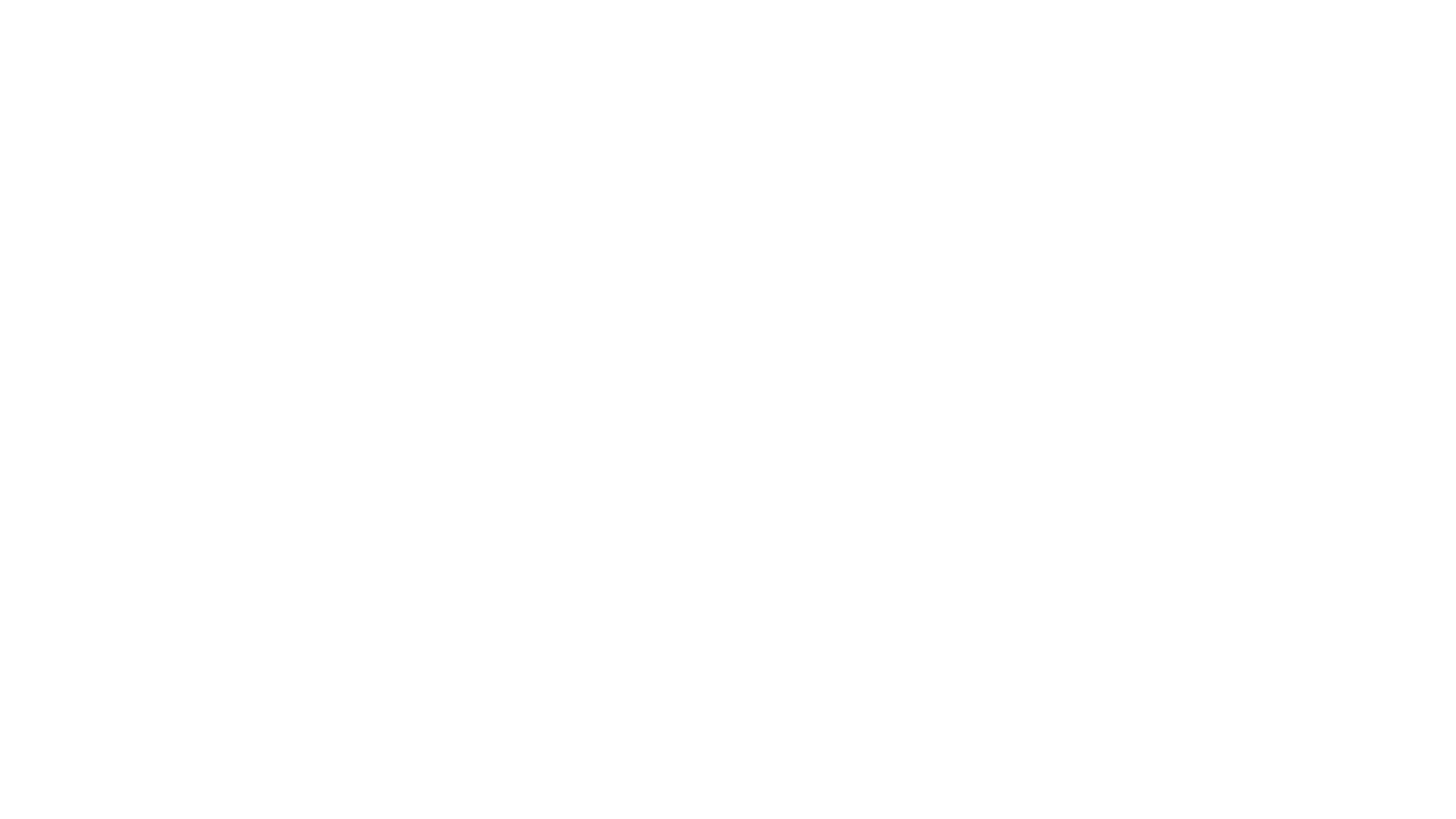 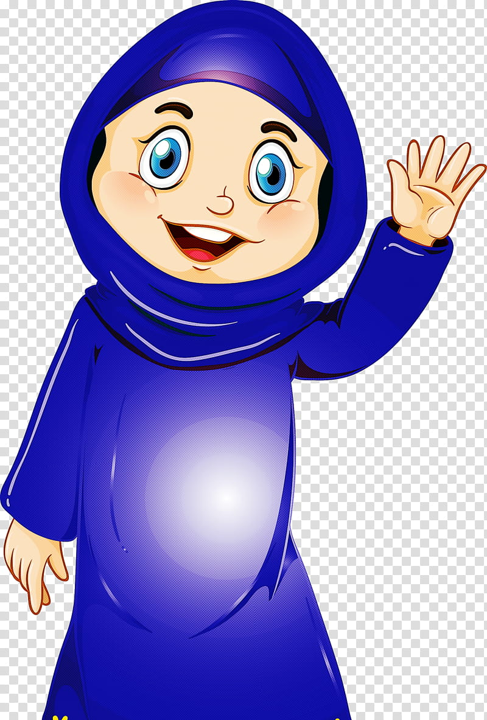 مرحبا
Hello
Marhaba
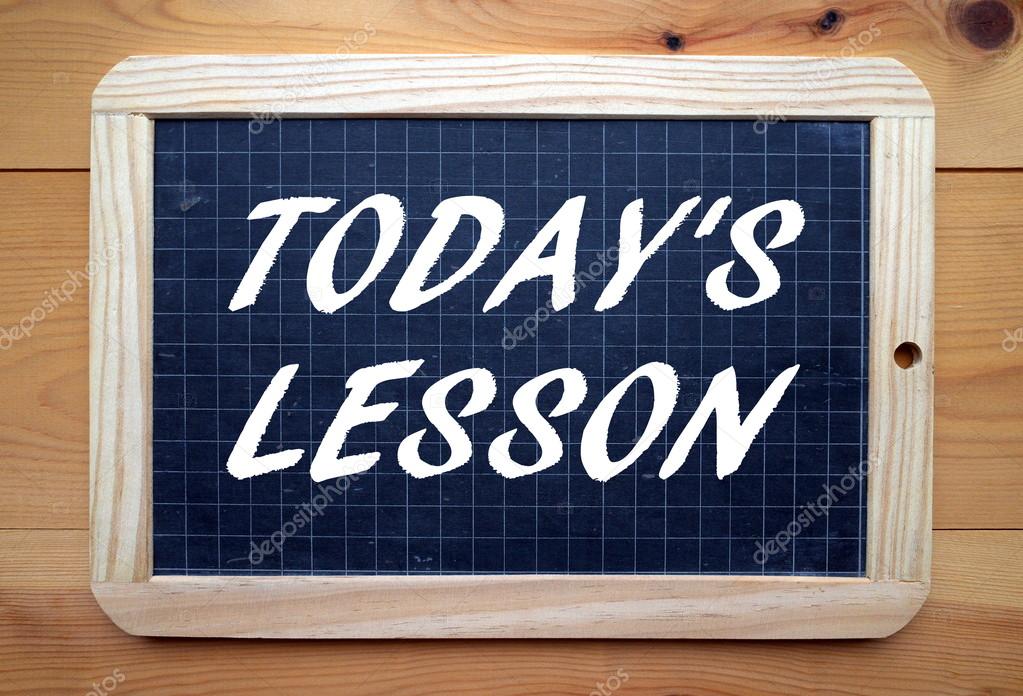 Review homework and Lesson 4
Learn 4 new letters (ط, ظ, ع, غ)
Learn numbers (1, 2, 3)
How to say (father, mother)
Arabic Alphabet
ططاء
Name of the letter - taa
Sound of the letter - ta
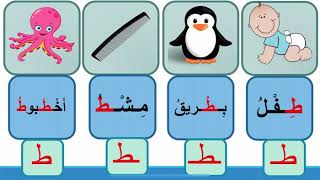 Taawoos
ظظاء
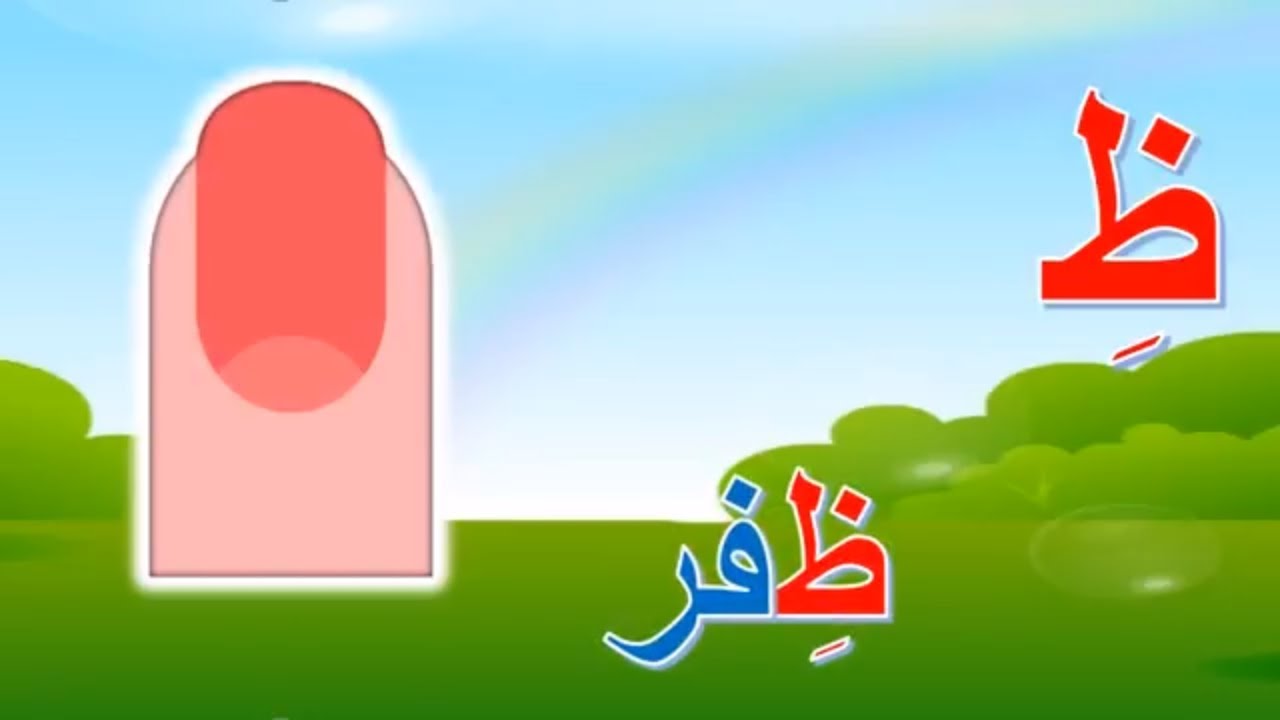 Name of the letter - thaa
Sound of the letter - tha
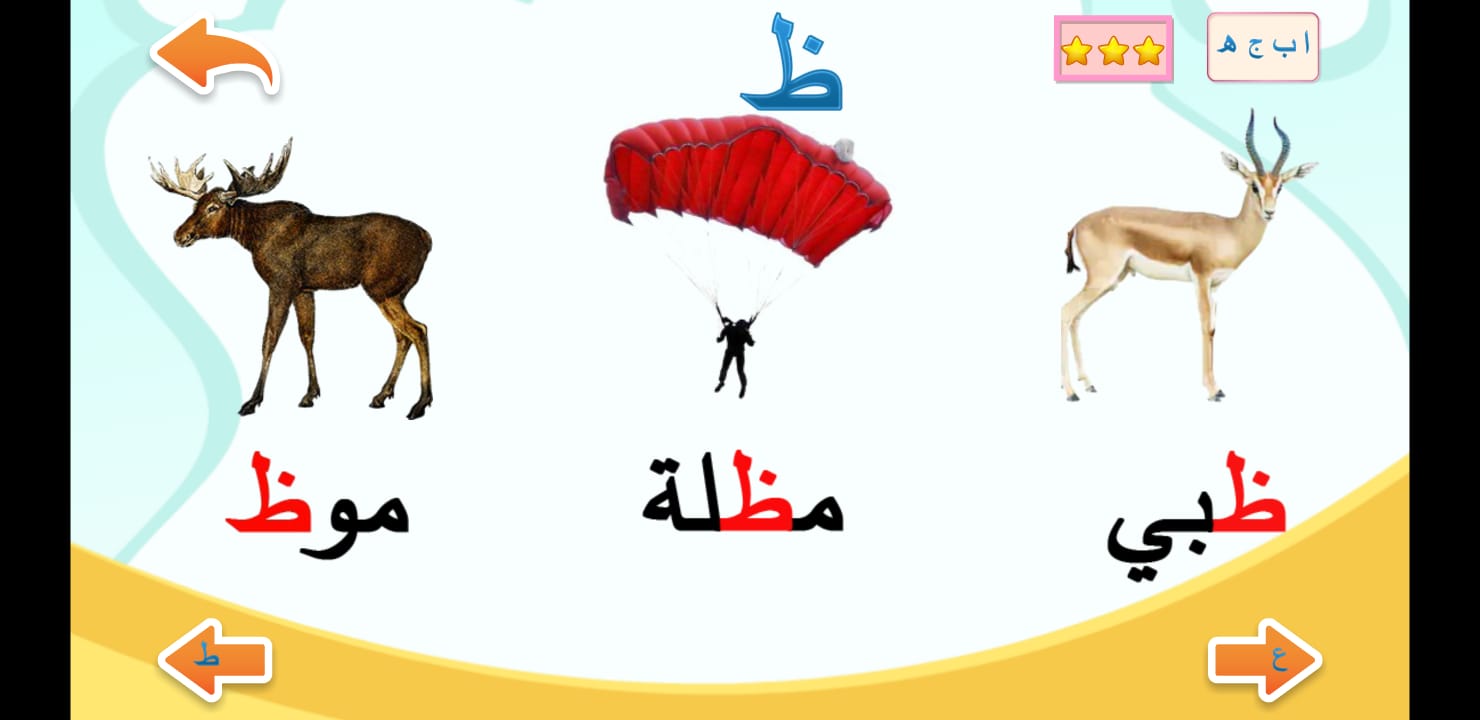 Thefer
ععين
Name of the letter - ayn
Sound of the letter - aa
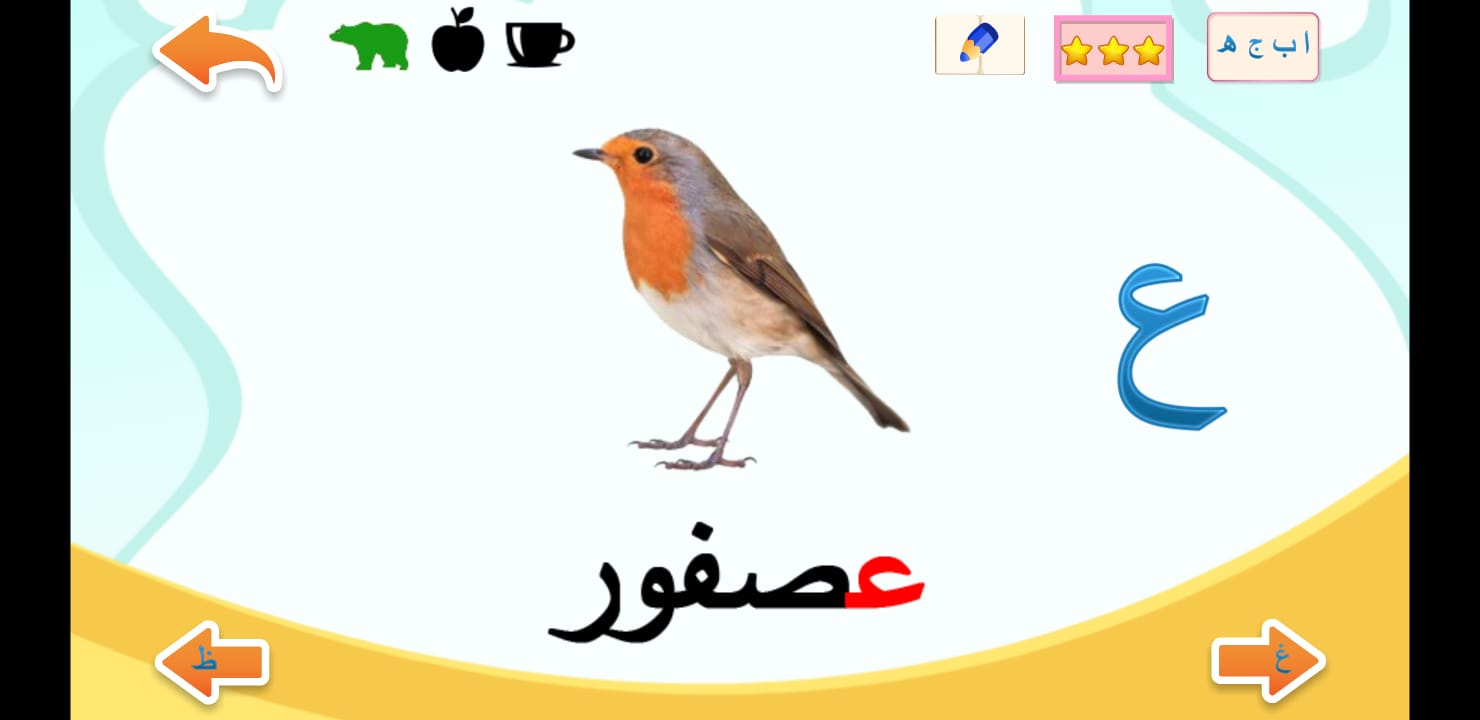 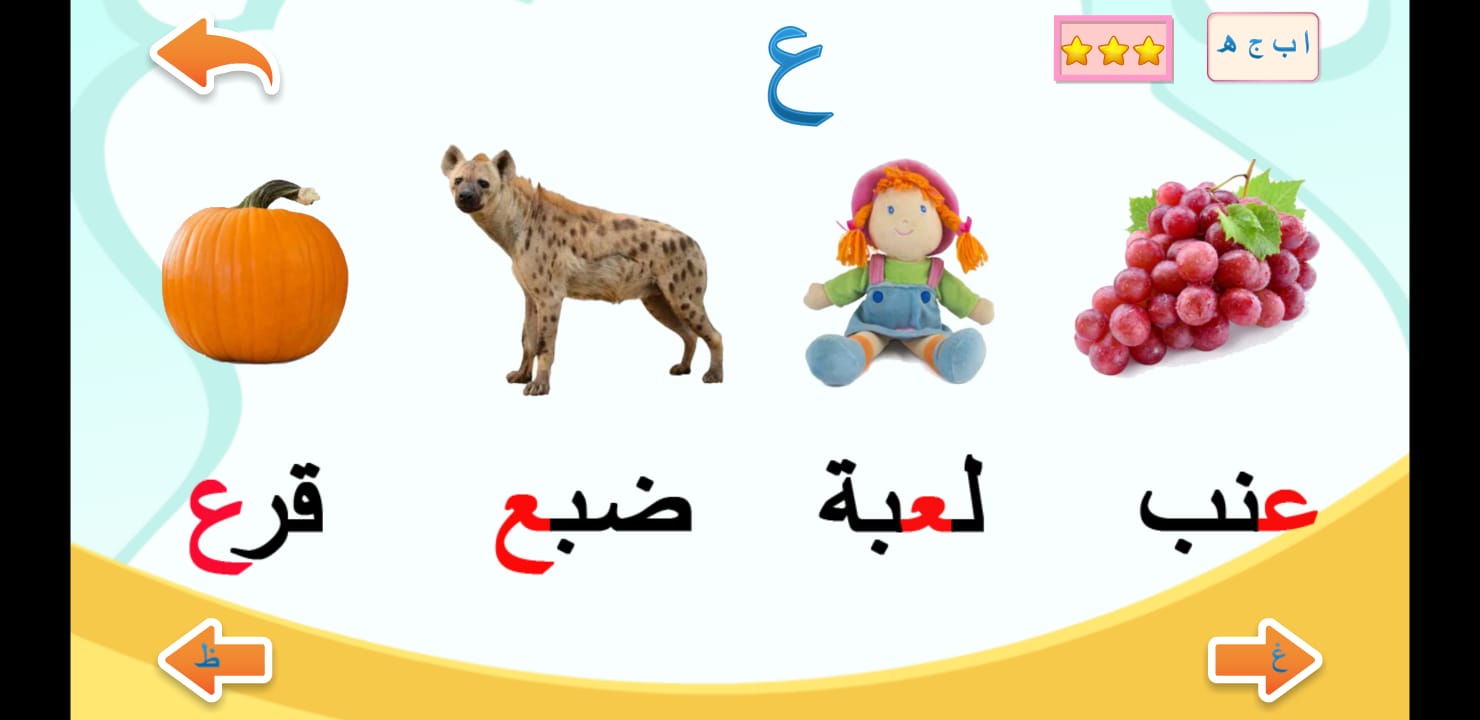 Asfoor
غغين
Name of the letter - ghayn
Sound of the letter - gha
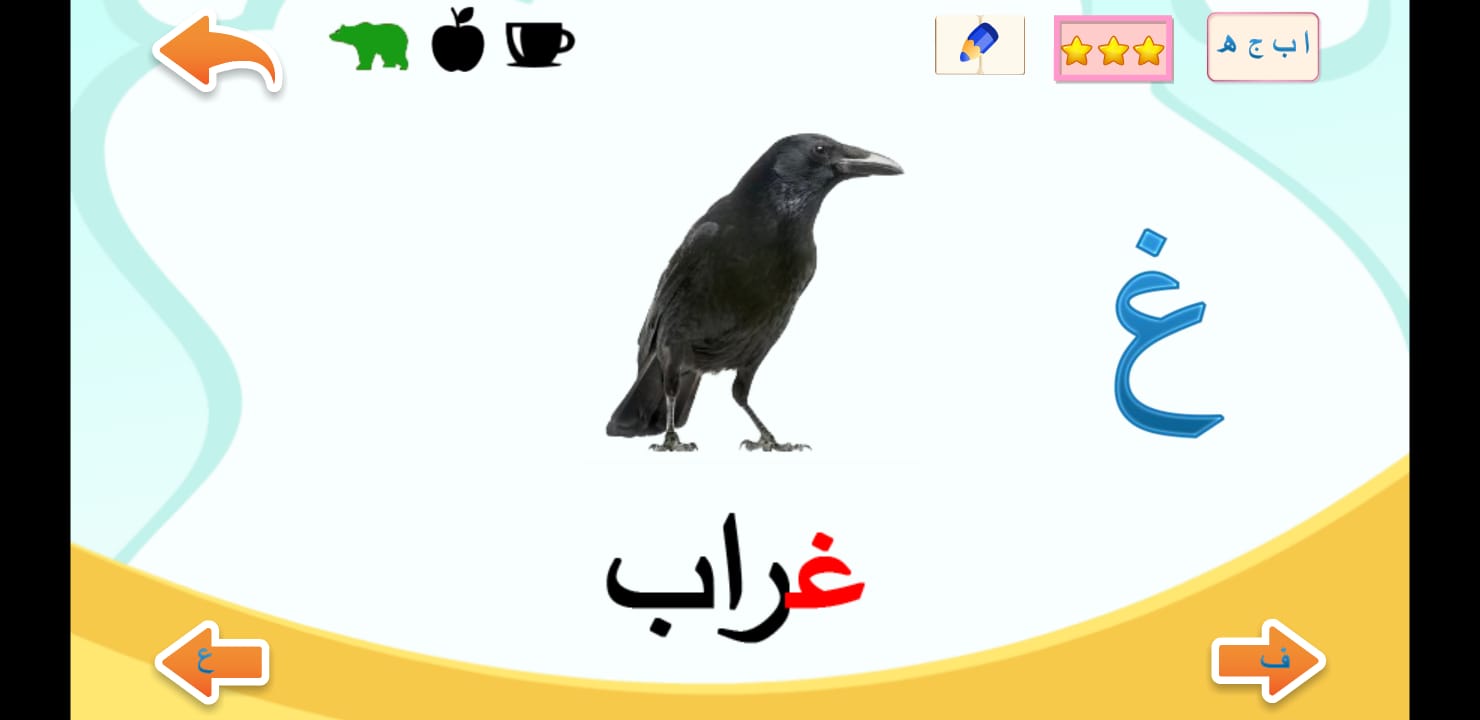 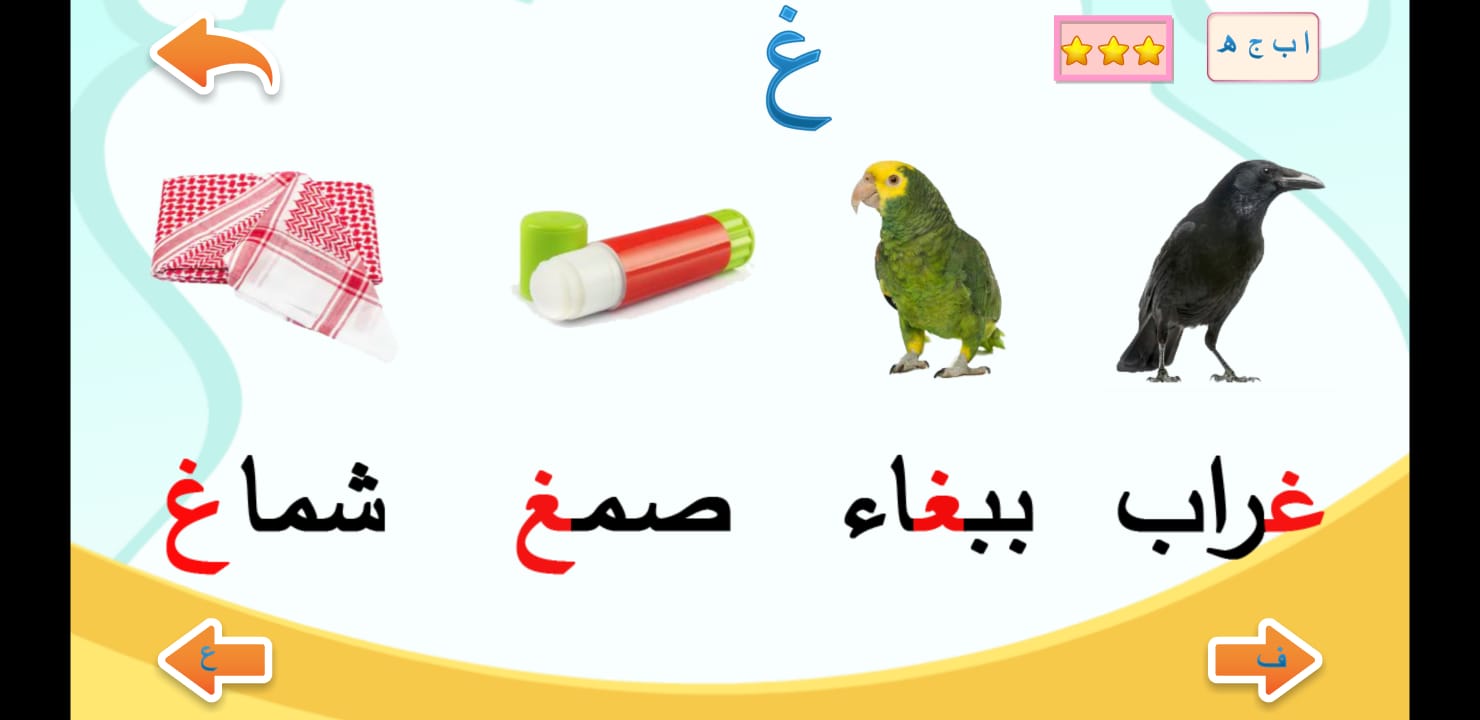 Ghorab
الأرقام
Numbers
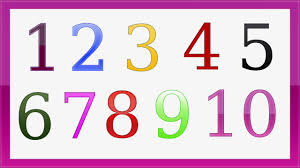 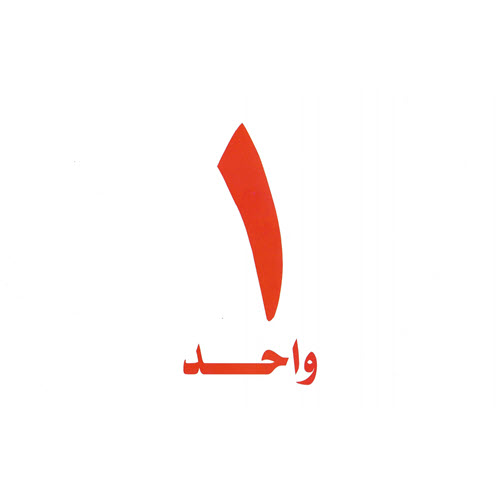 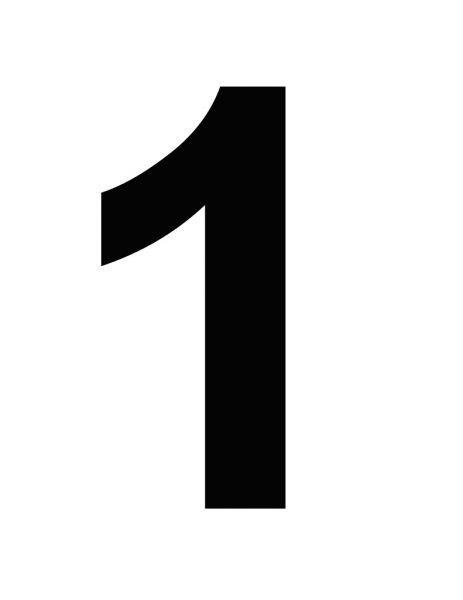 one
Waahid
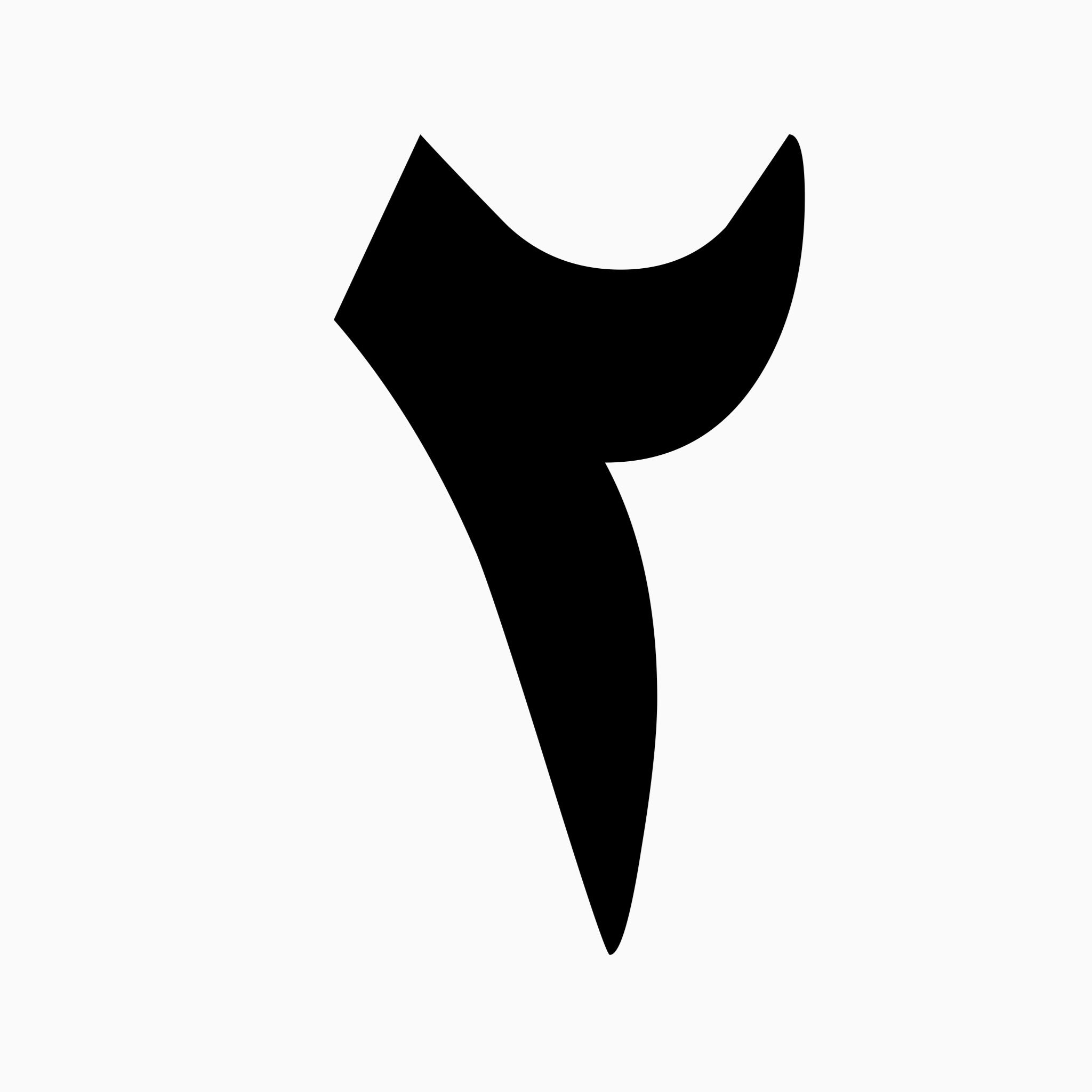 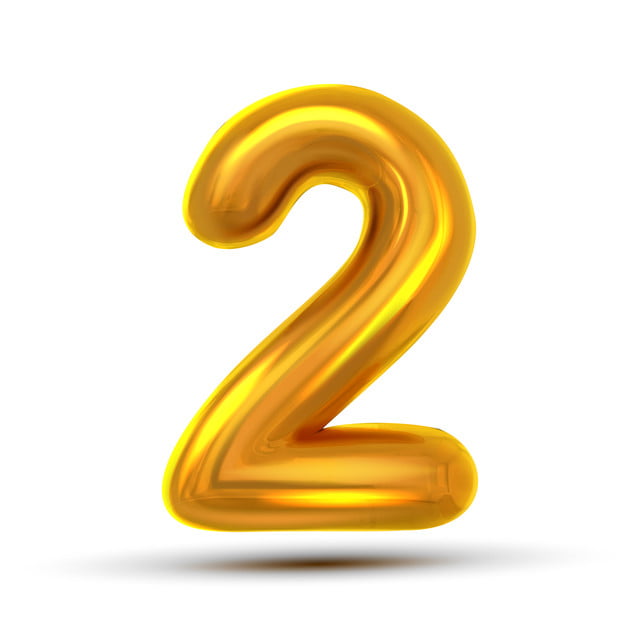 اثنان
Two
Ithnaan
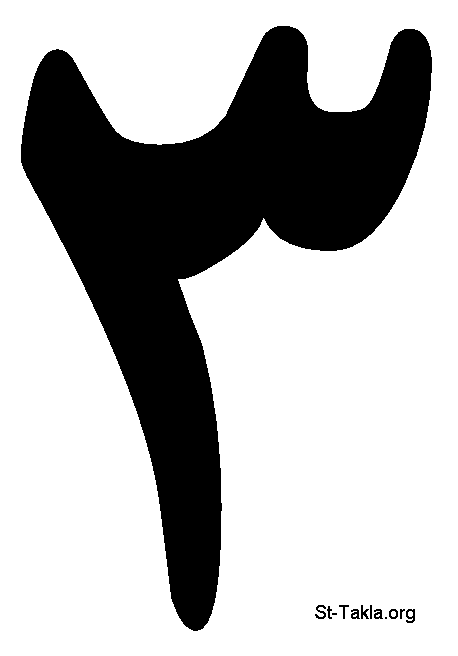 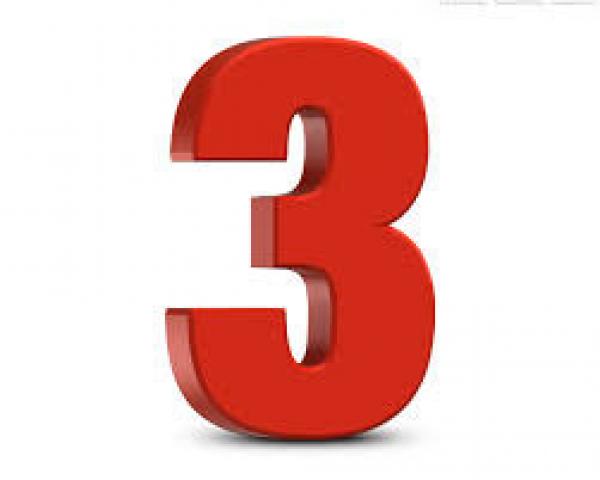 ثلاثة
Three
Thalathah
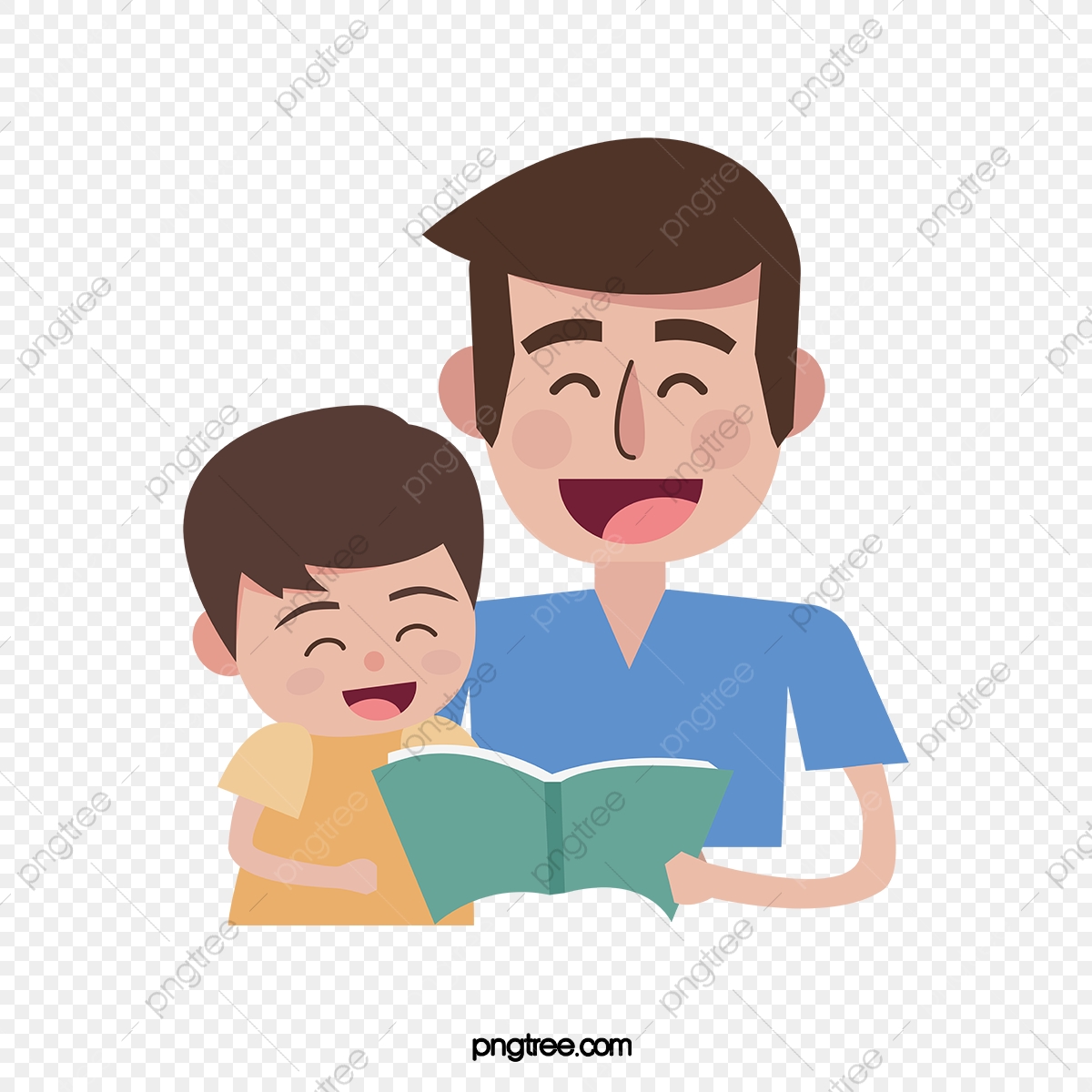 أب
‘ab
Father
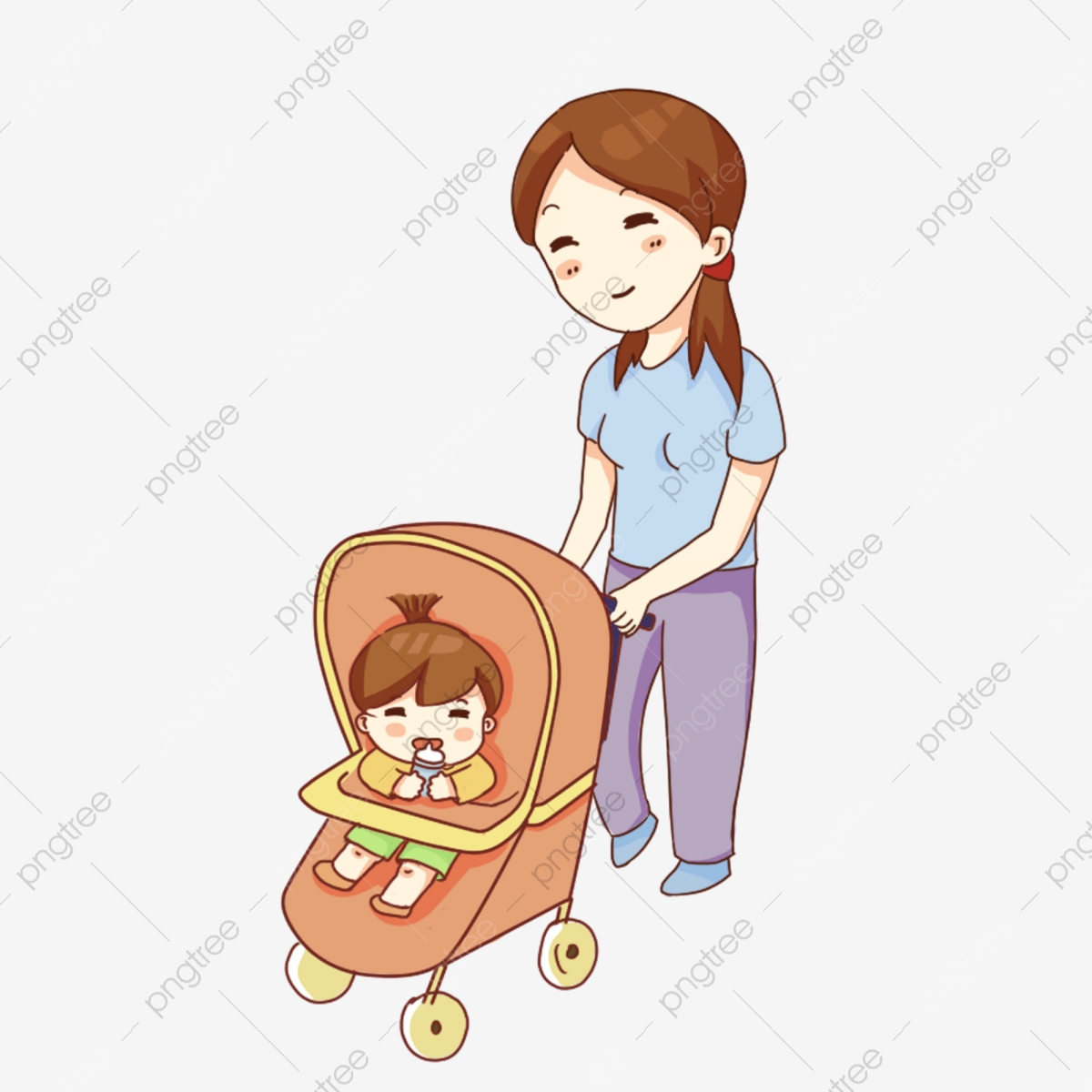 أم
‘um
Mother
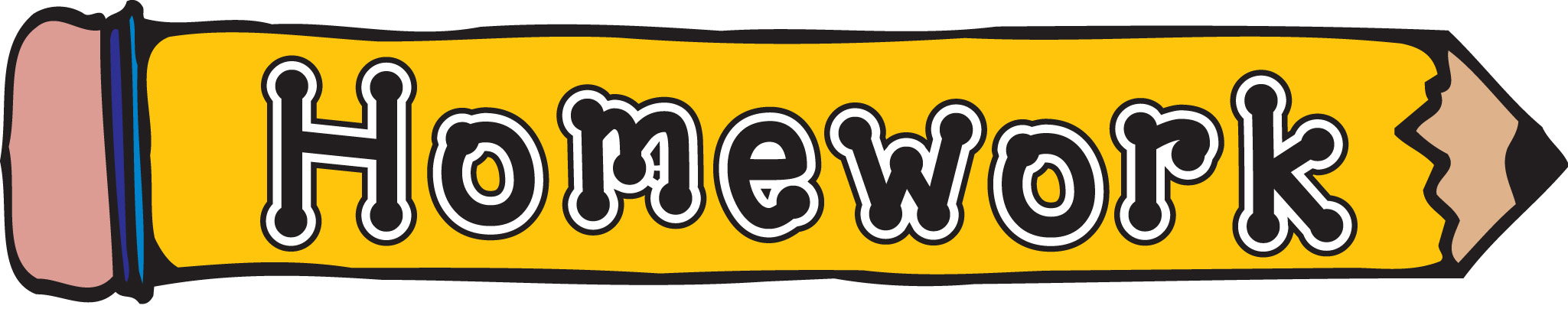 No homework
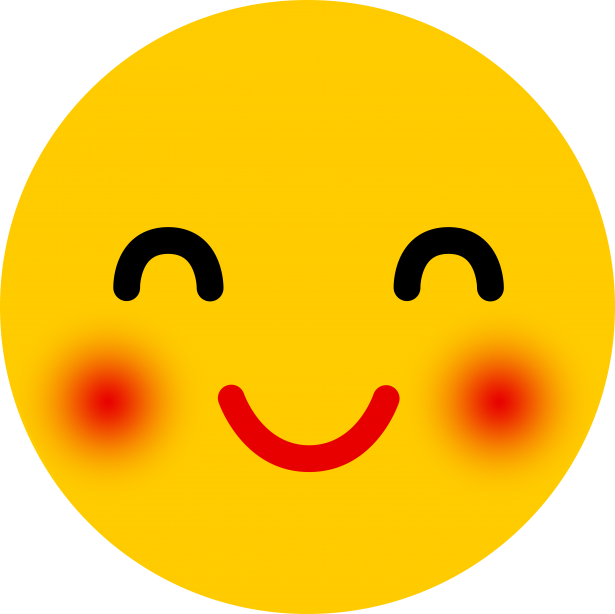 Next lesson on 25th of May at 10.00 am
Go to Maun Refuge website http://www.maunrefuge.org.uk
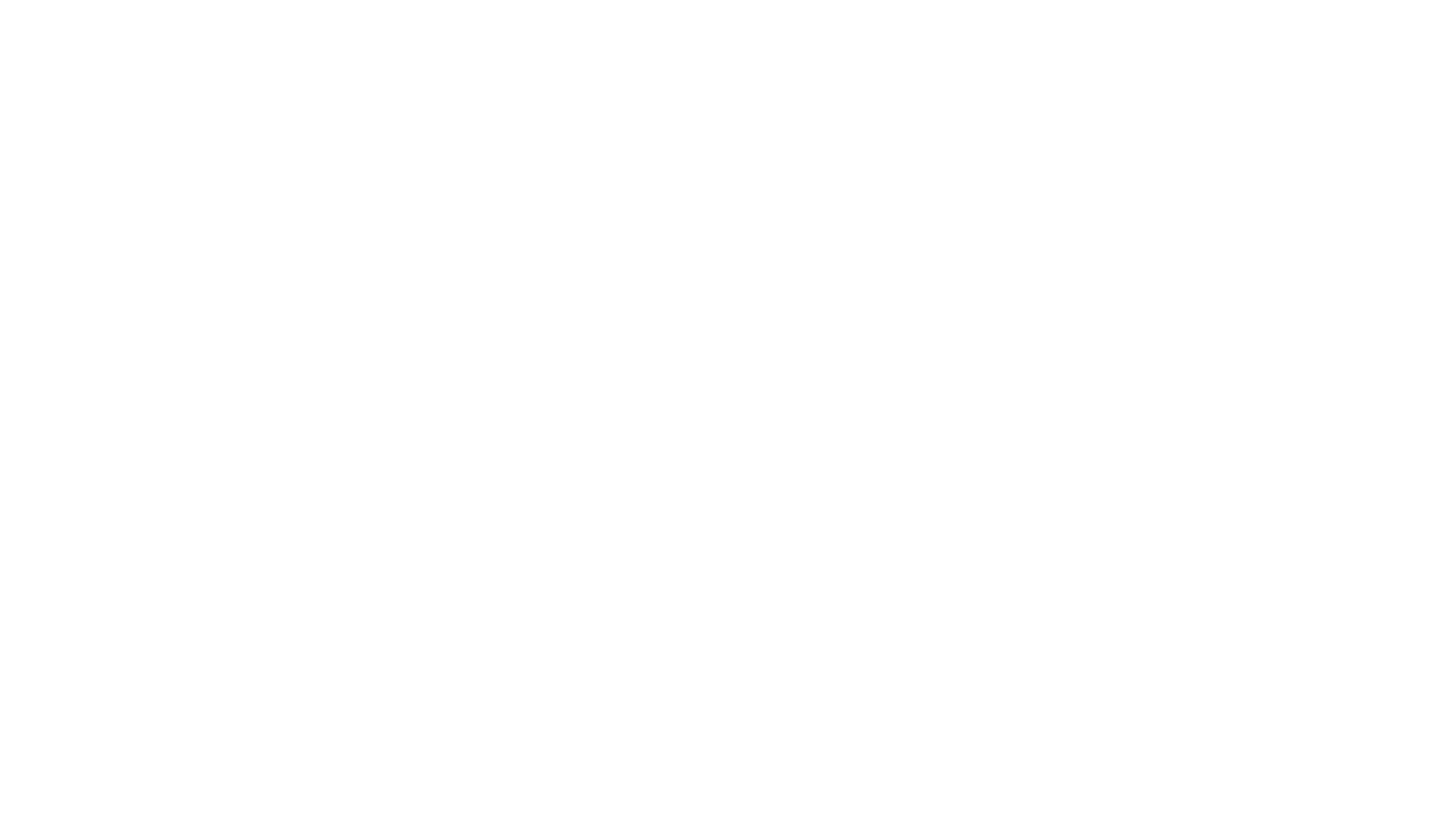 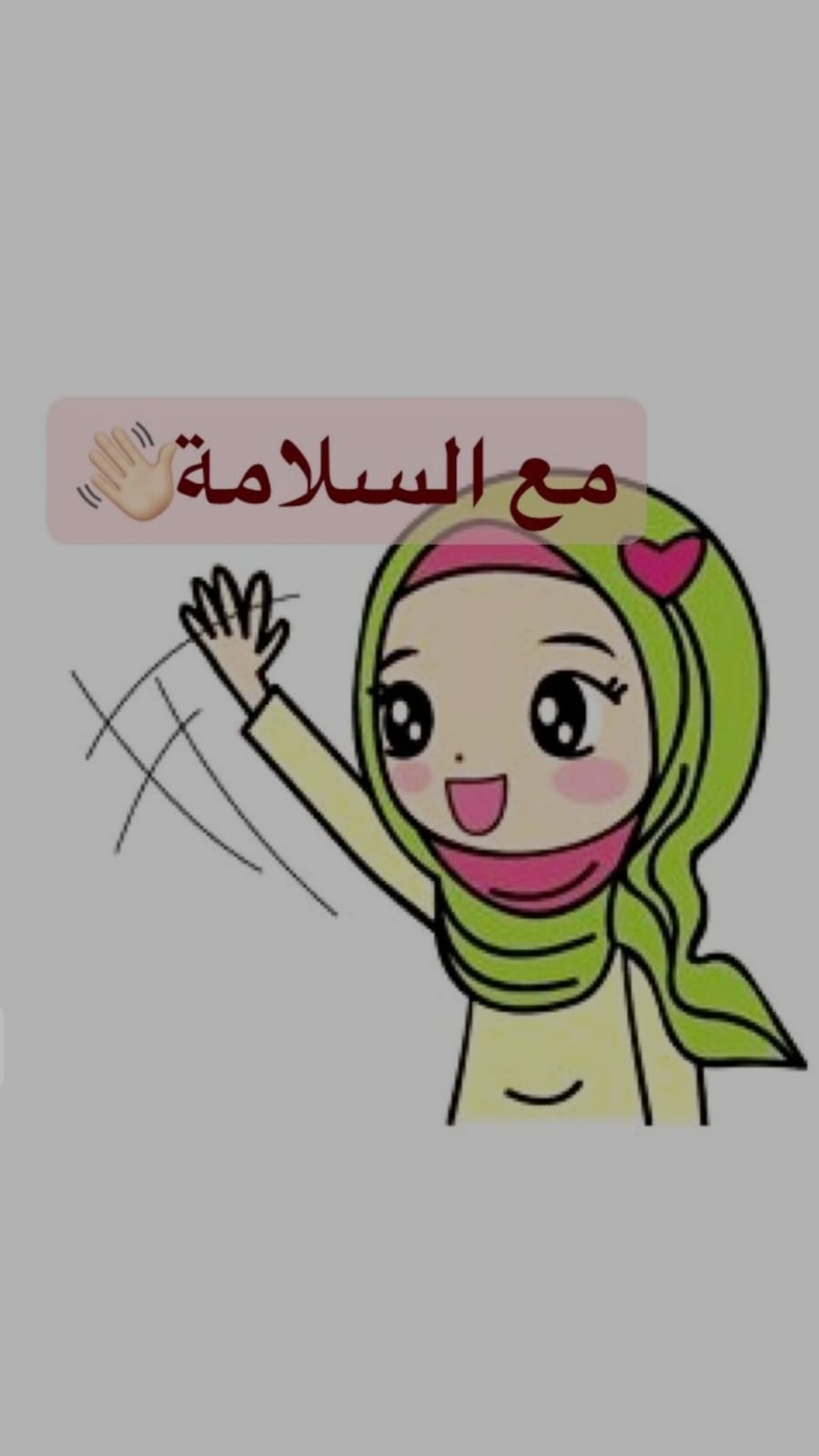 مع السلامة
Maa  AL Salama
Goodbye